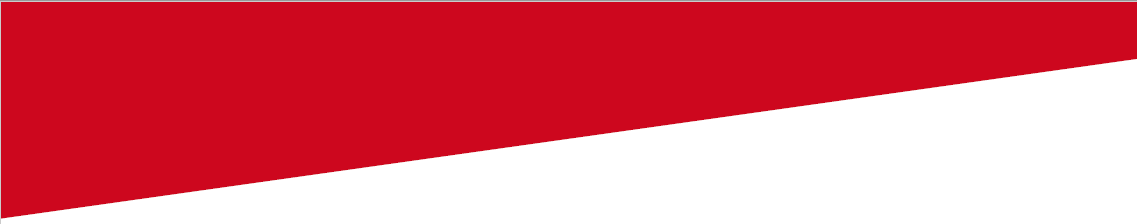 Famous Fathers
Session Four - Share the Good News - Son of Man
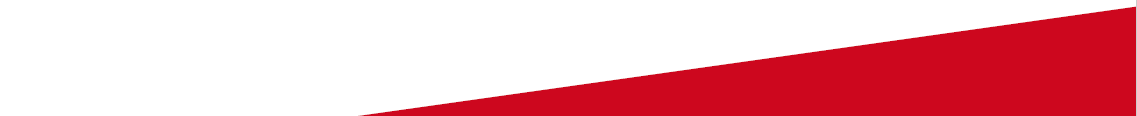 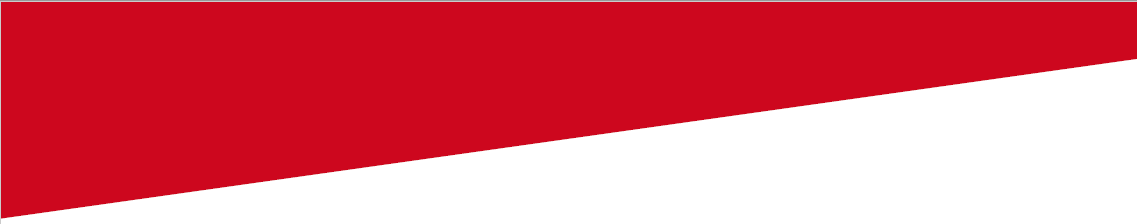 1.
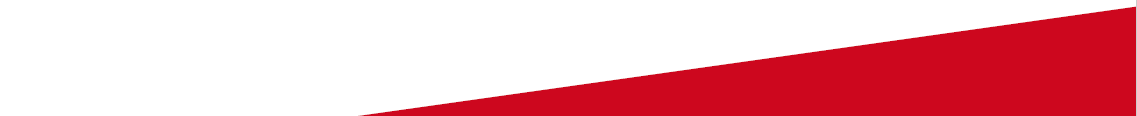 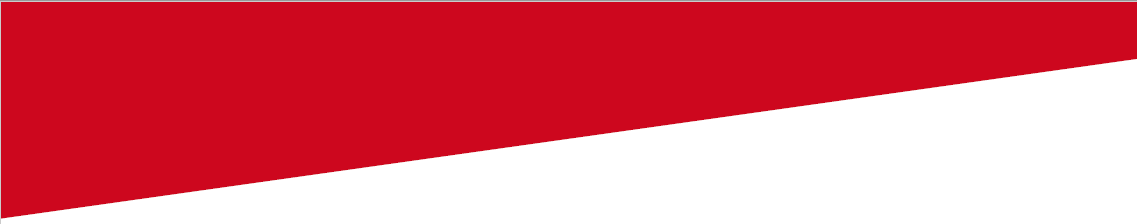 1.
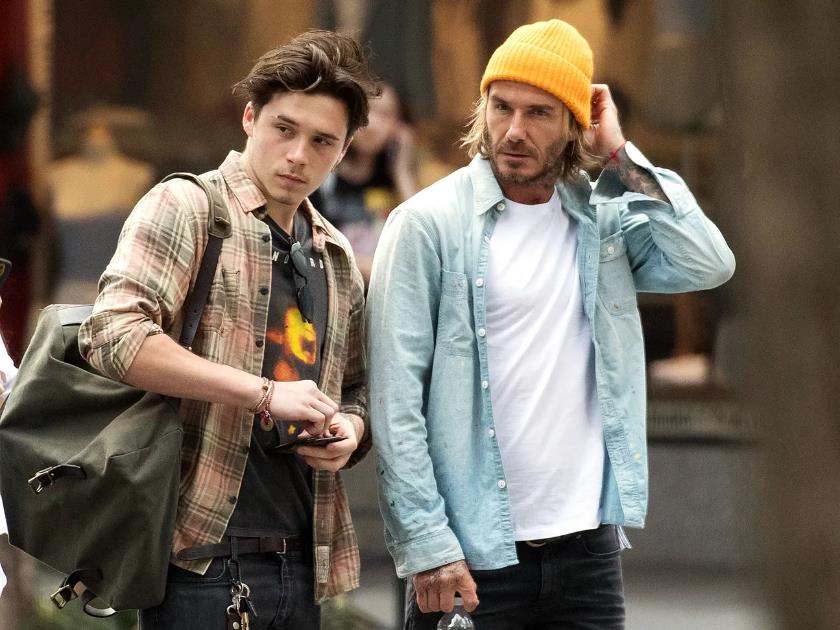 Child: Brooklyn Beckham
Father: David Beckham
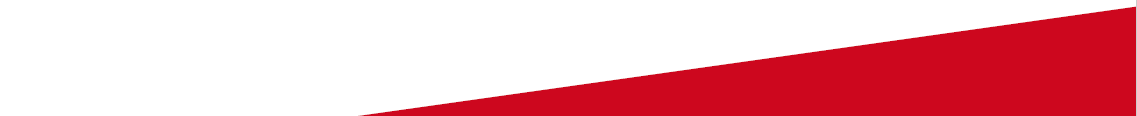 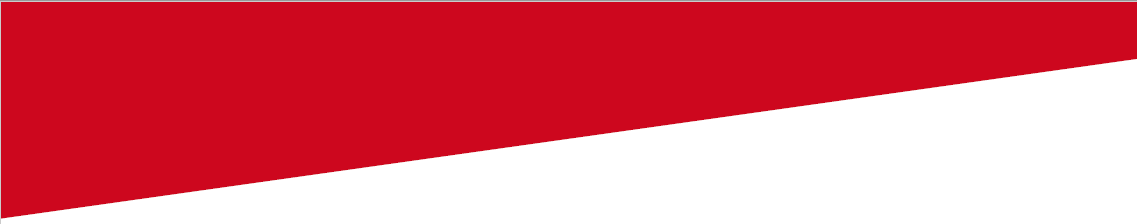 2.
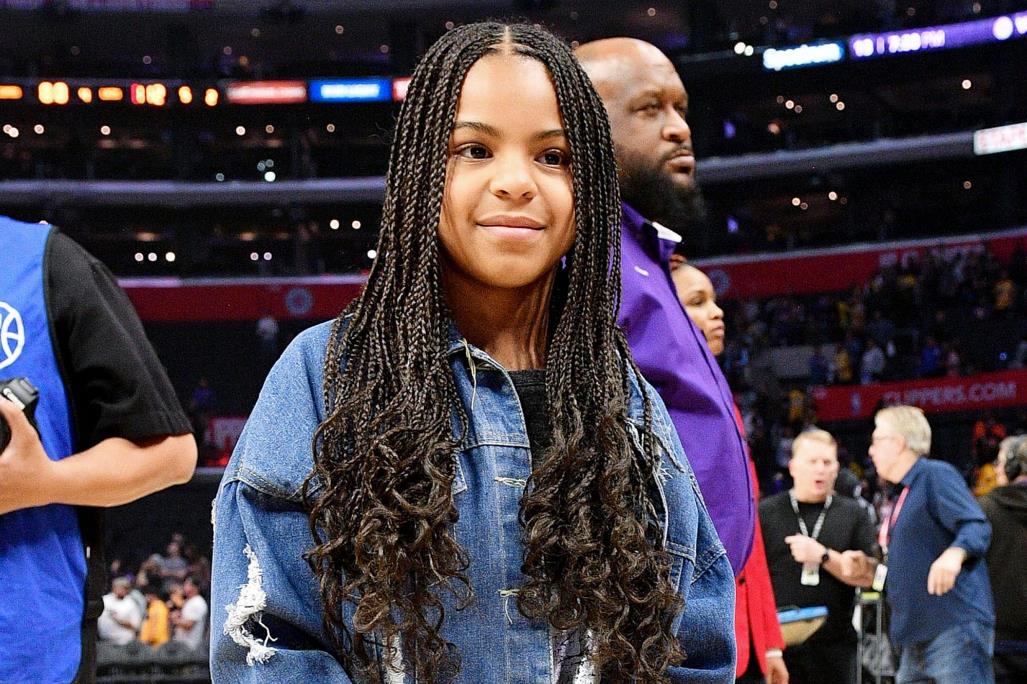 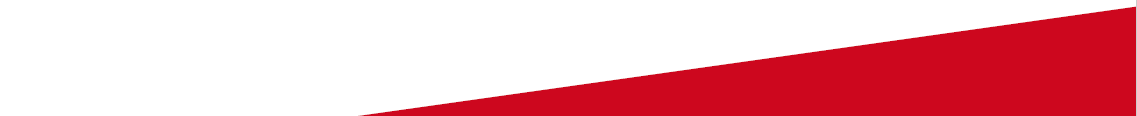 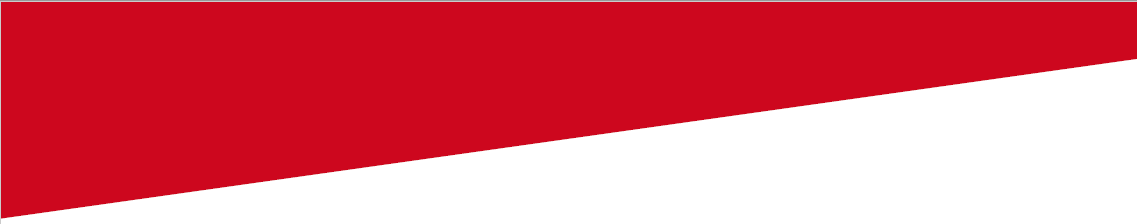 2.
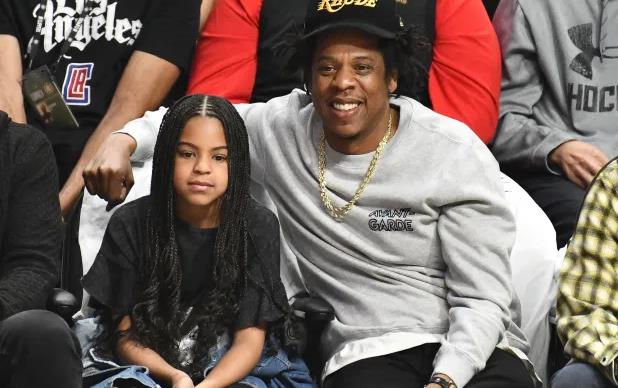 Child: Blue Ivy
Father: Jay-Z
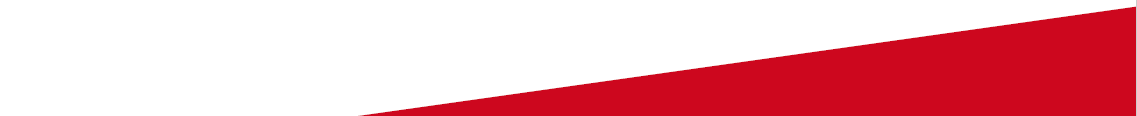 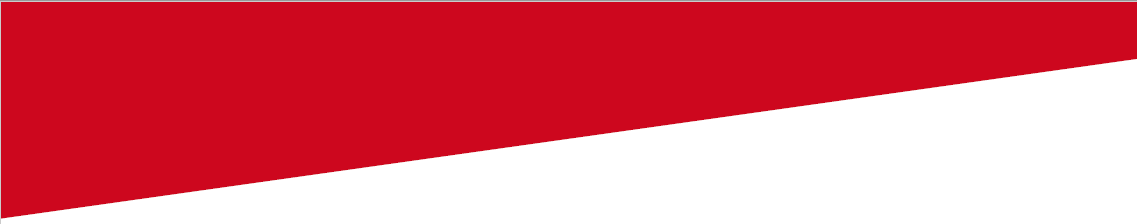 3.
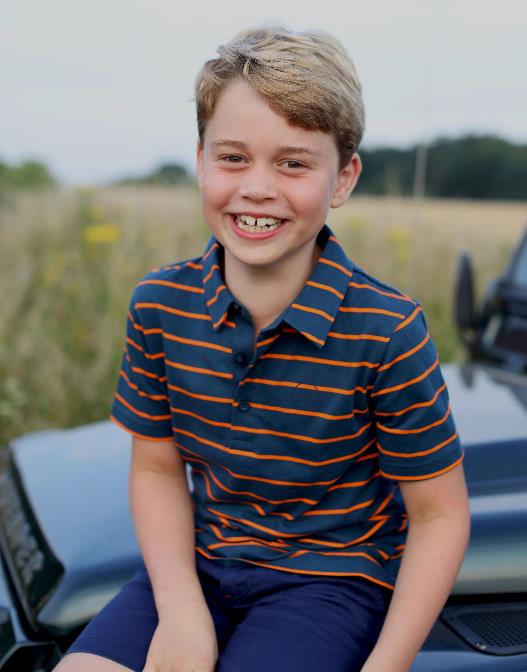 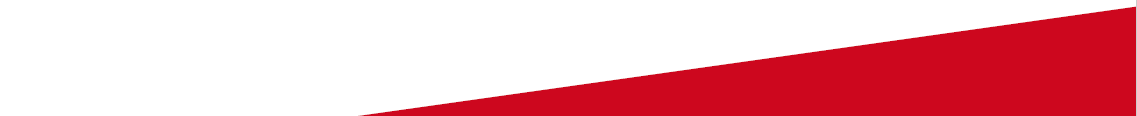 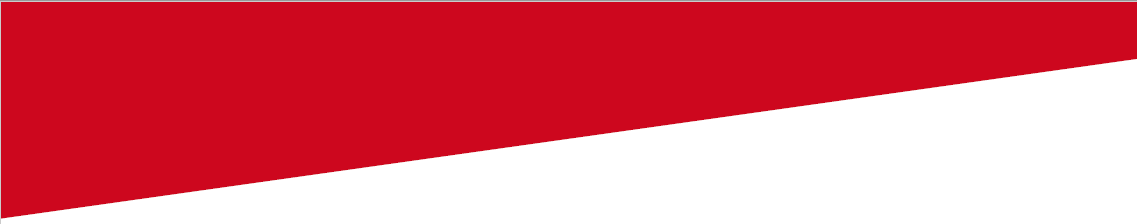 3.
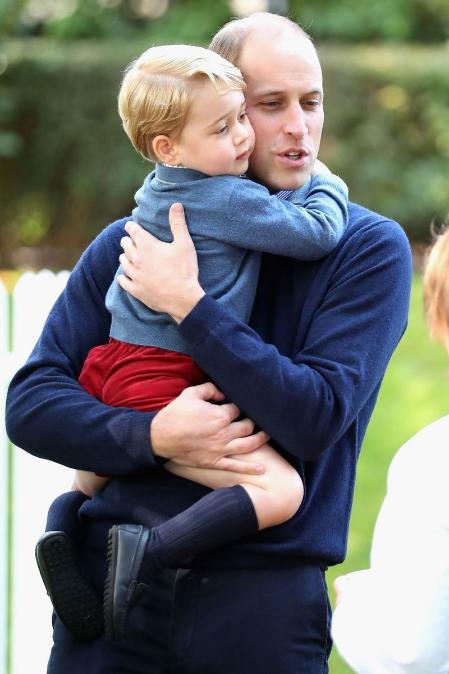 Child: Prince George
Father: Prince William
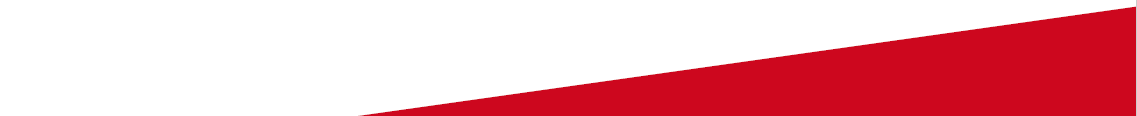 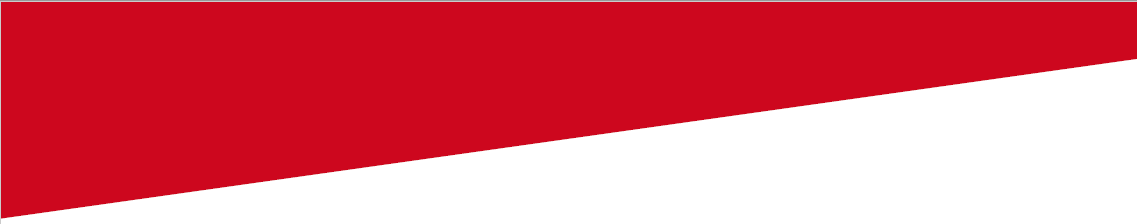 4.
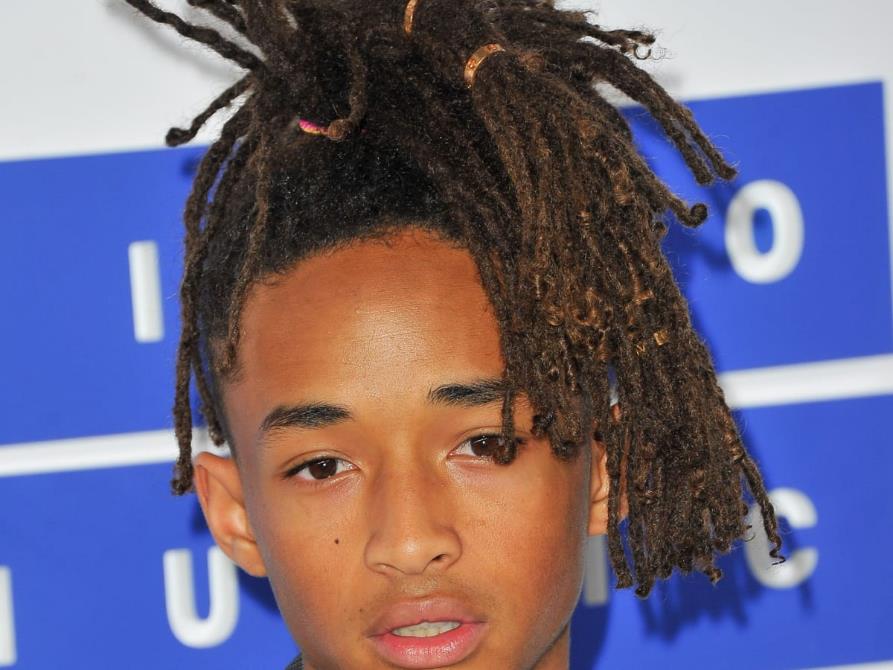 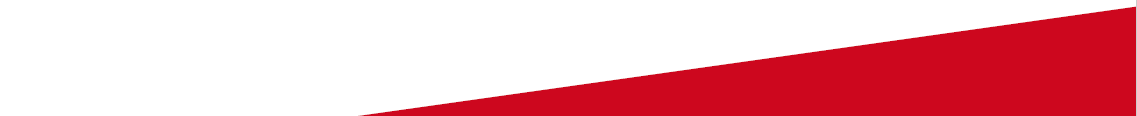 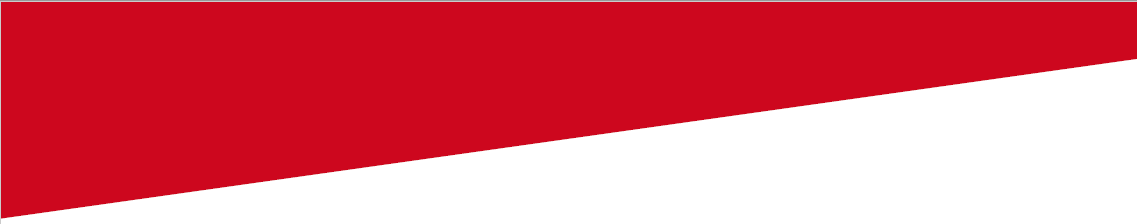 4.
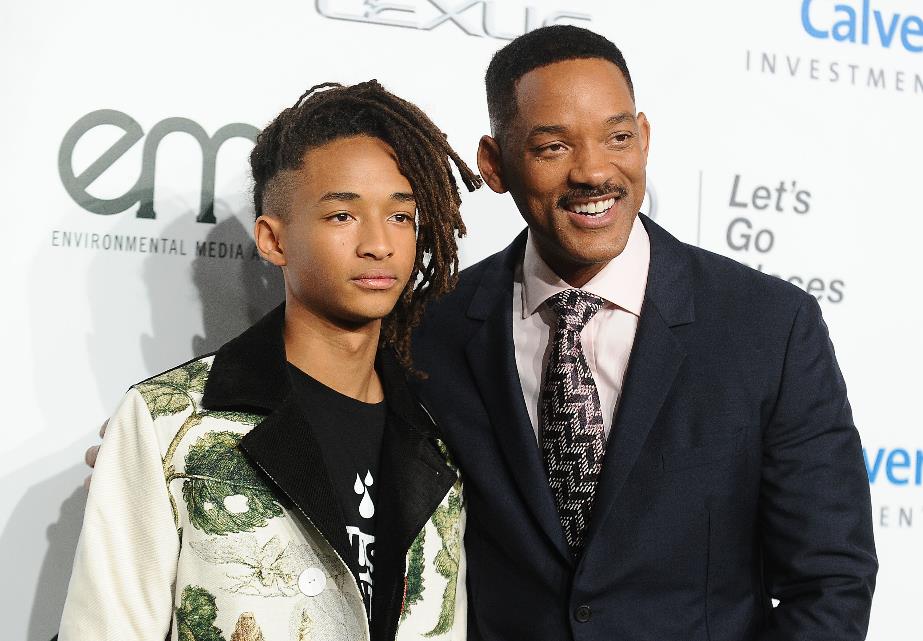 Child: Jaden Smith
Father: Will Smith
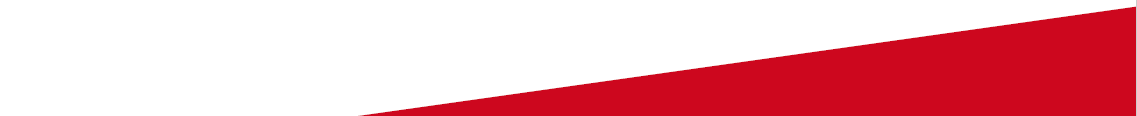 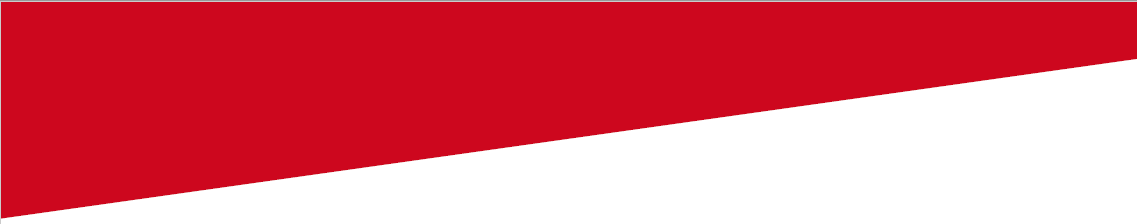 5.
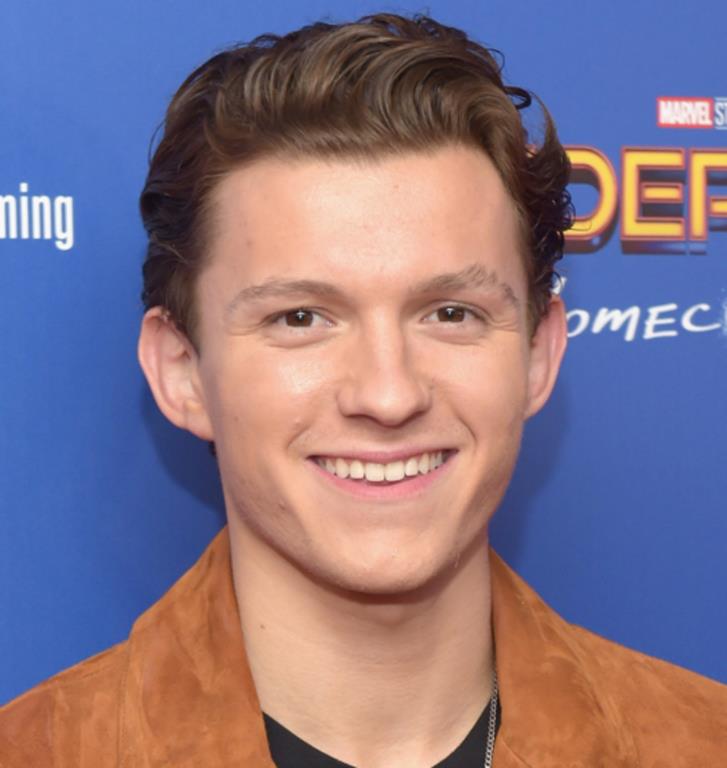 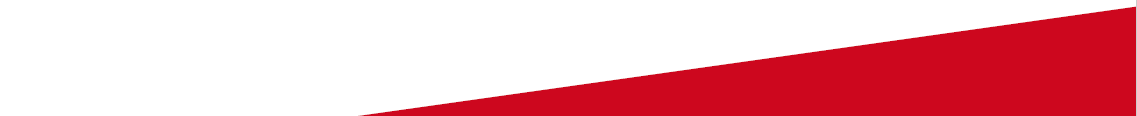 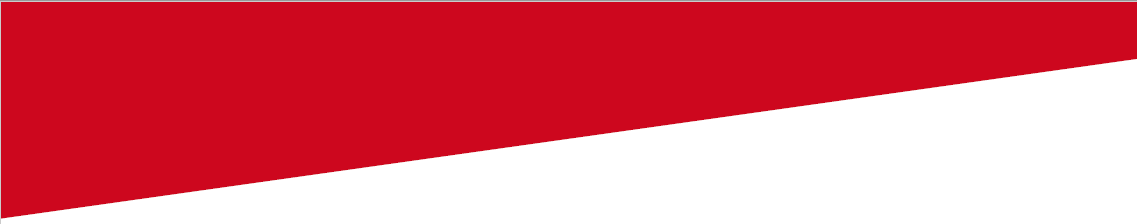 5.
Child: Tom Holland
Father: Dominic Holland
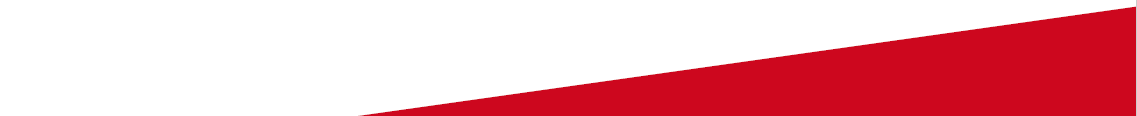 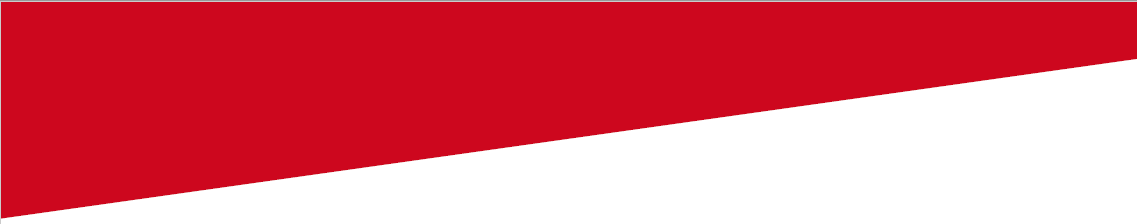 6.
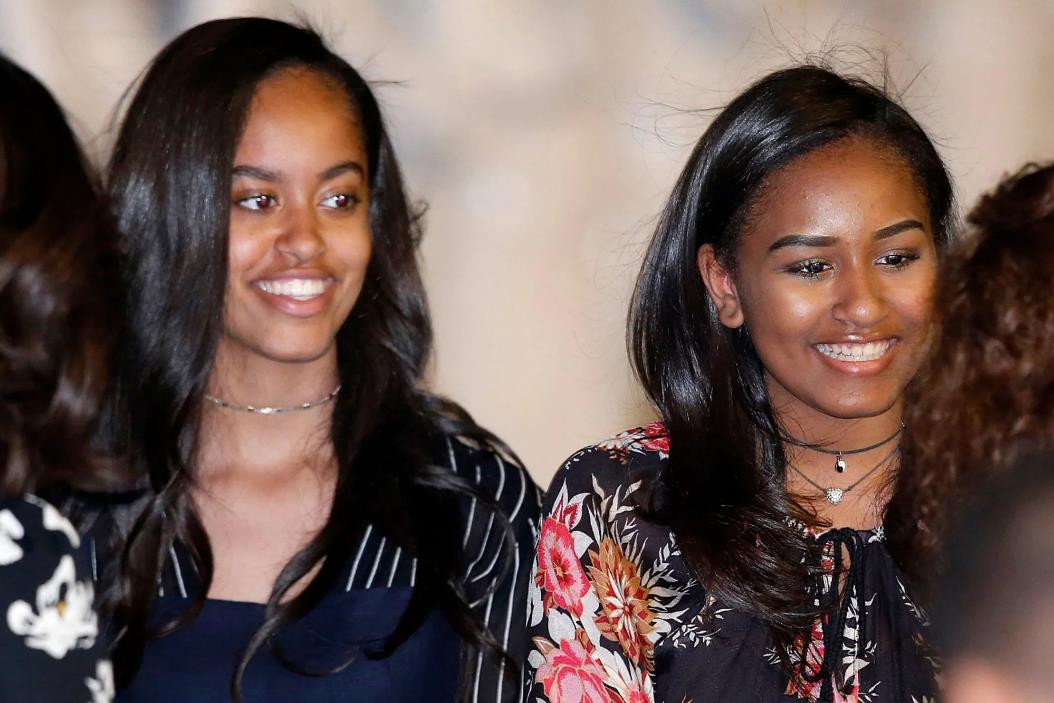 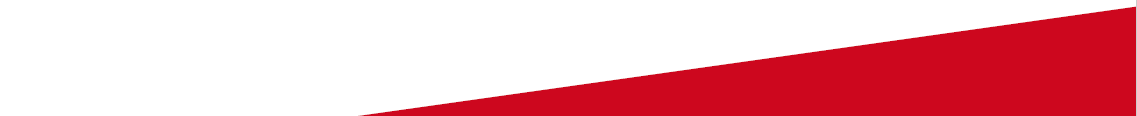 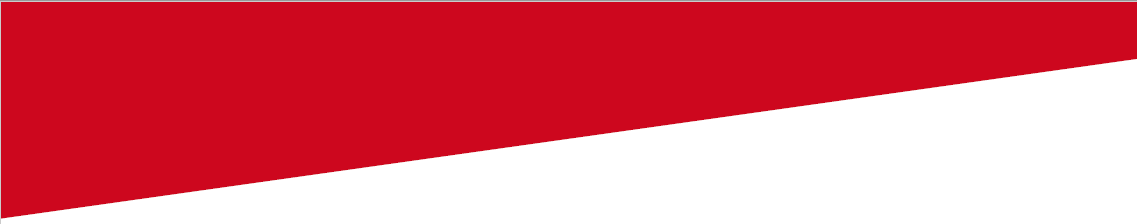 6.
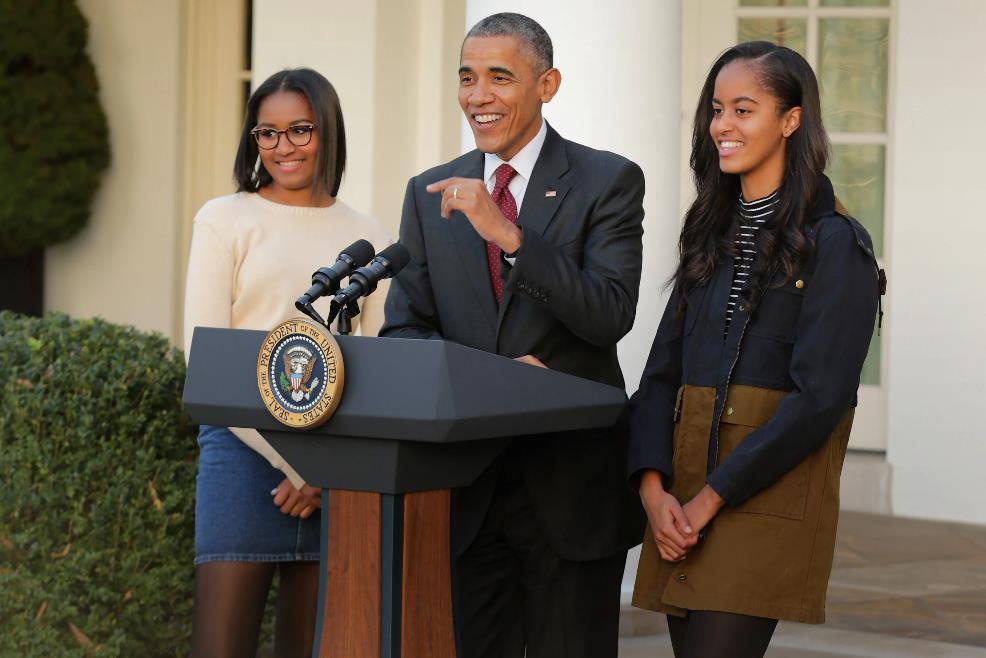 Child: Malia & Sasha Obama
Father: Barack Obama
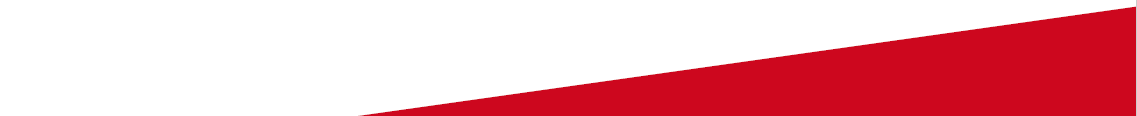 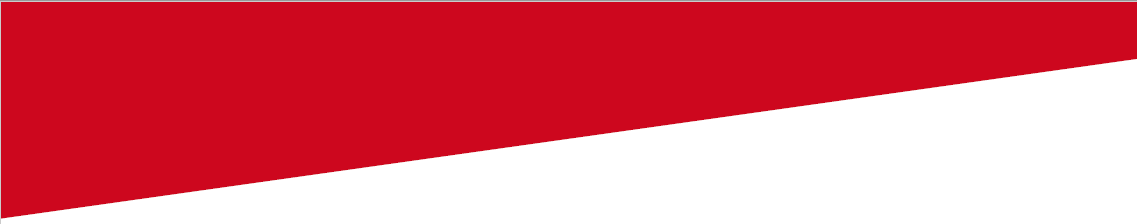 7.
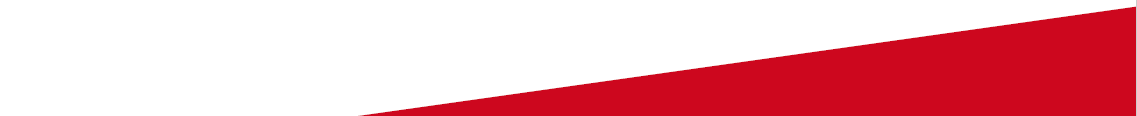 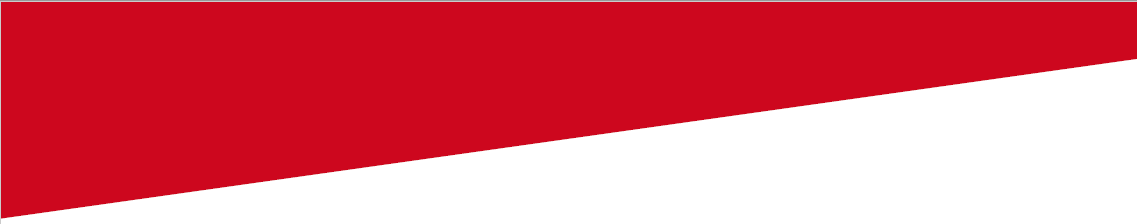 7.
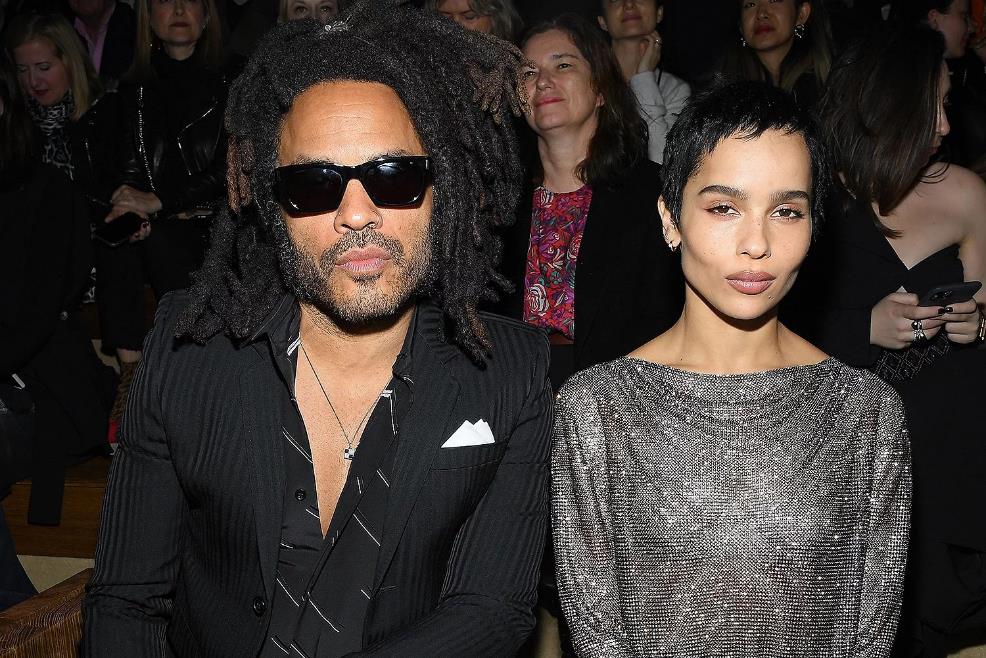 Child: Zoe Kravitz
Father: Lenny Kravitz
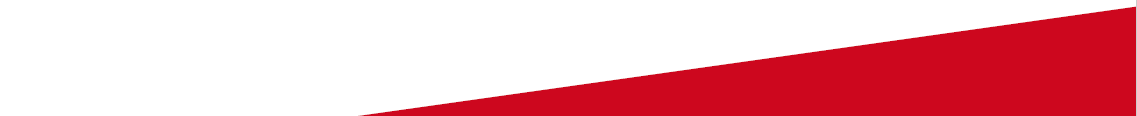 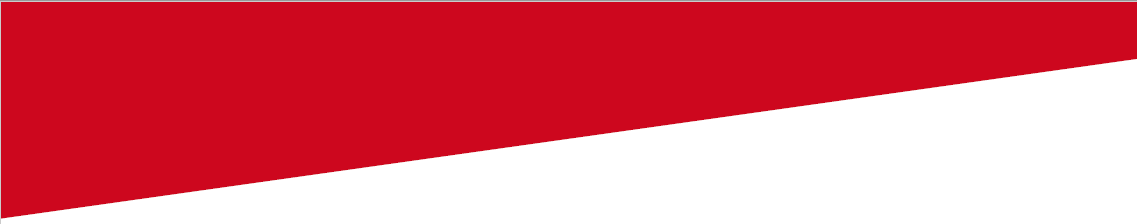 8.
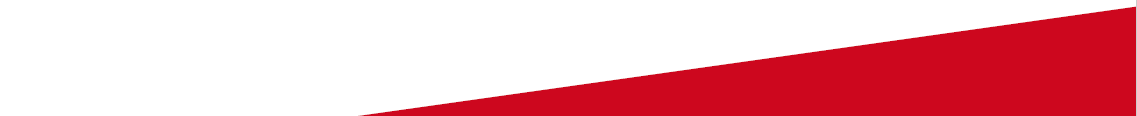 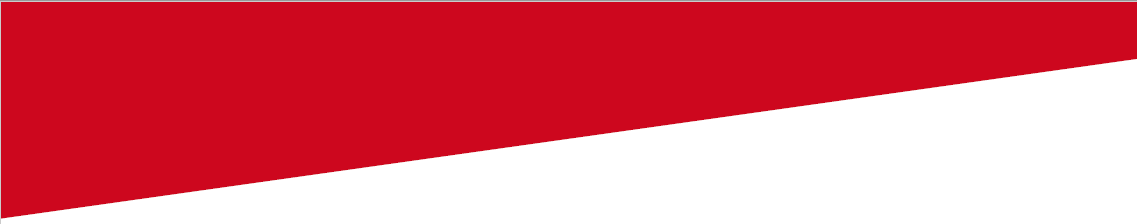 8.
Child: Tilly Ramsay
Father: Gordon Ramsay
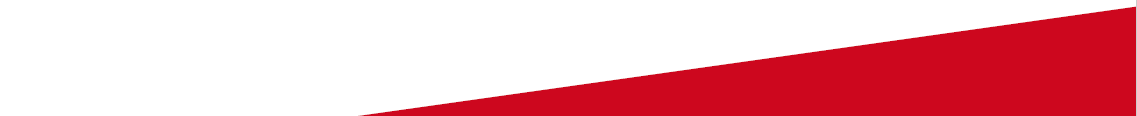 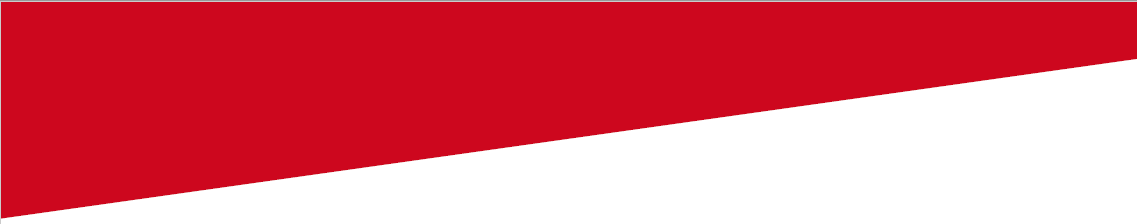 9.
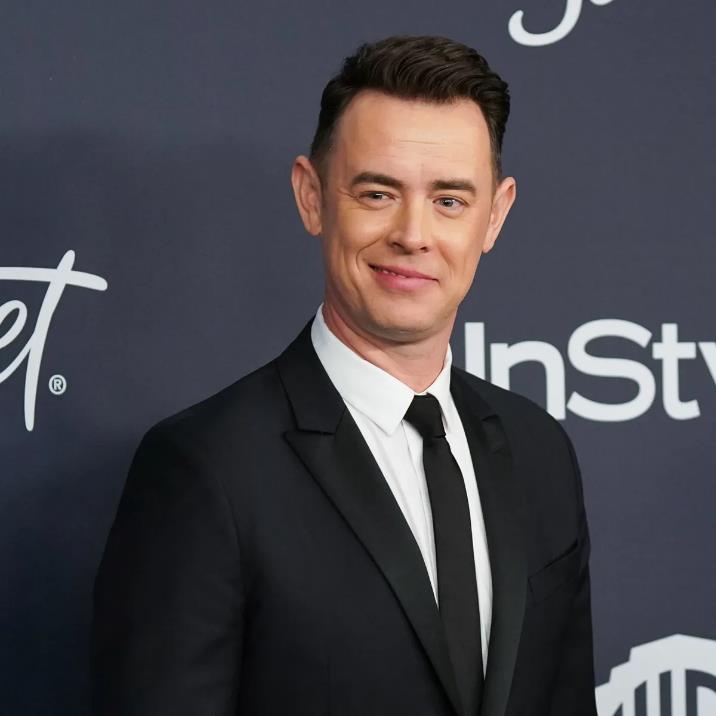 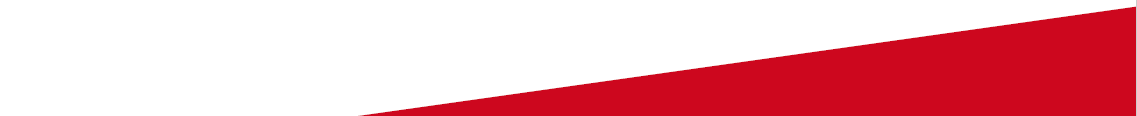 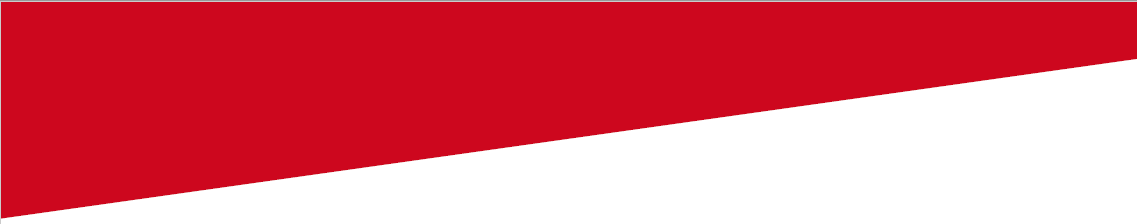 9.
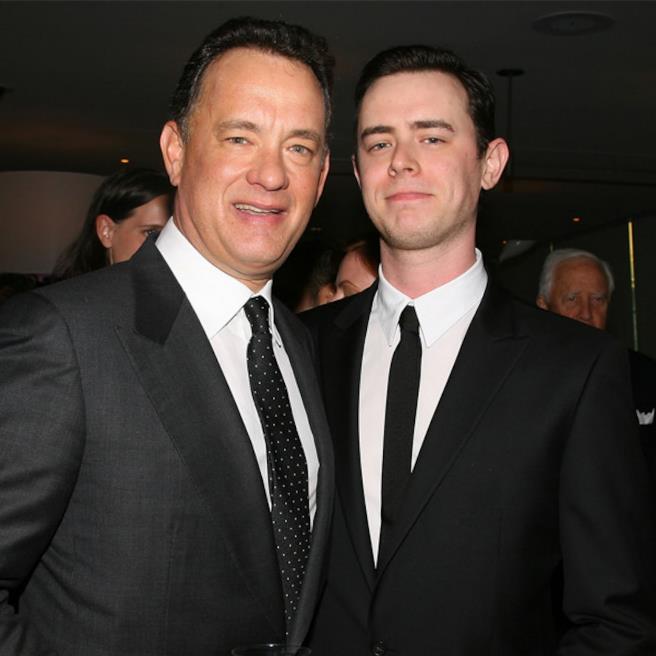 Child: Colin Hanks
Father: Tom Hanks
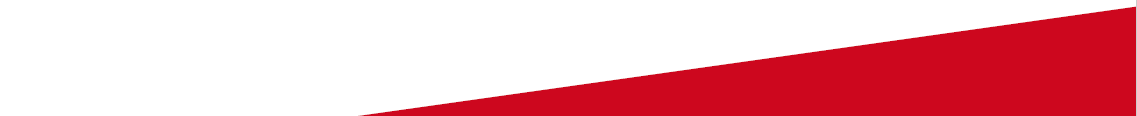 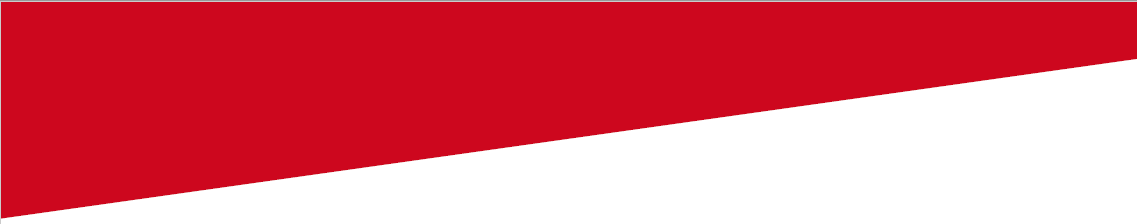 10.
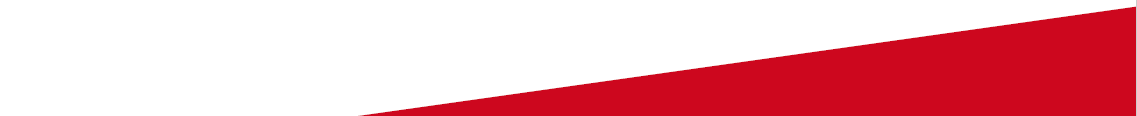 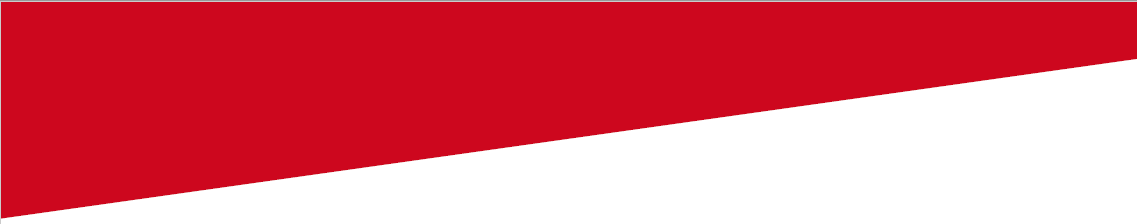 10.
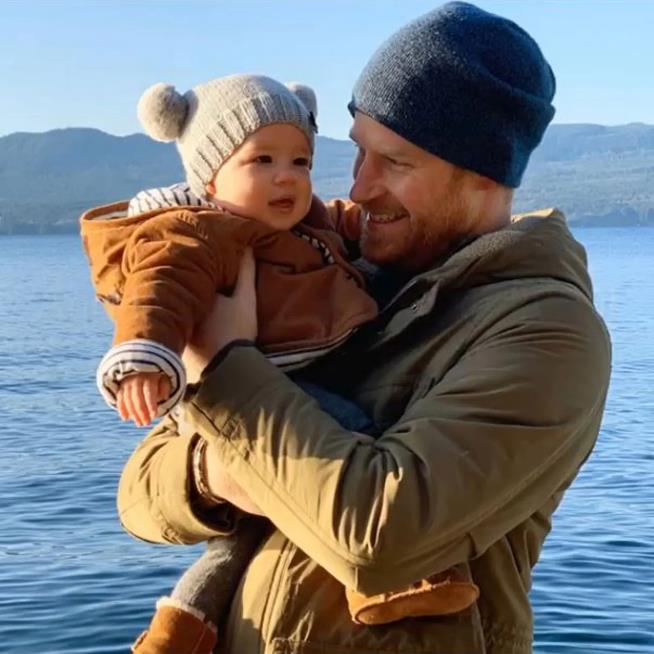 Child: Archie Mountbatten-Windsor
Father: Prince Harry
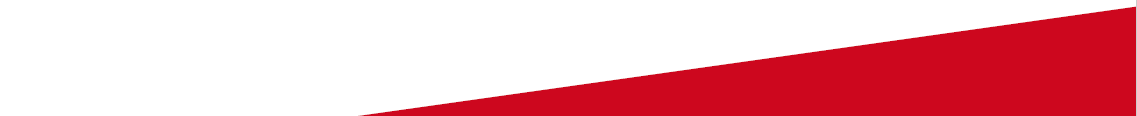